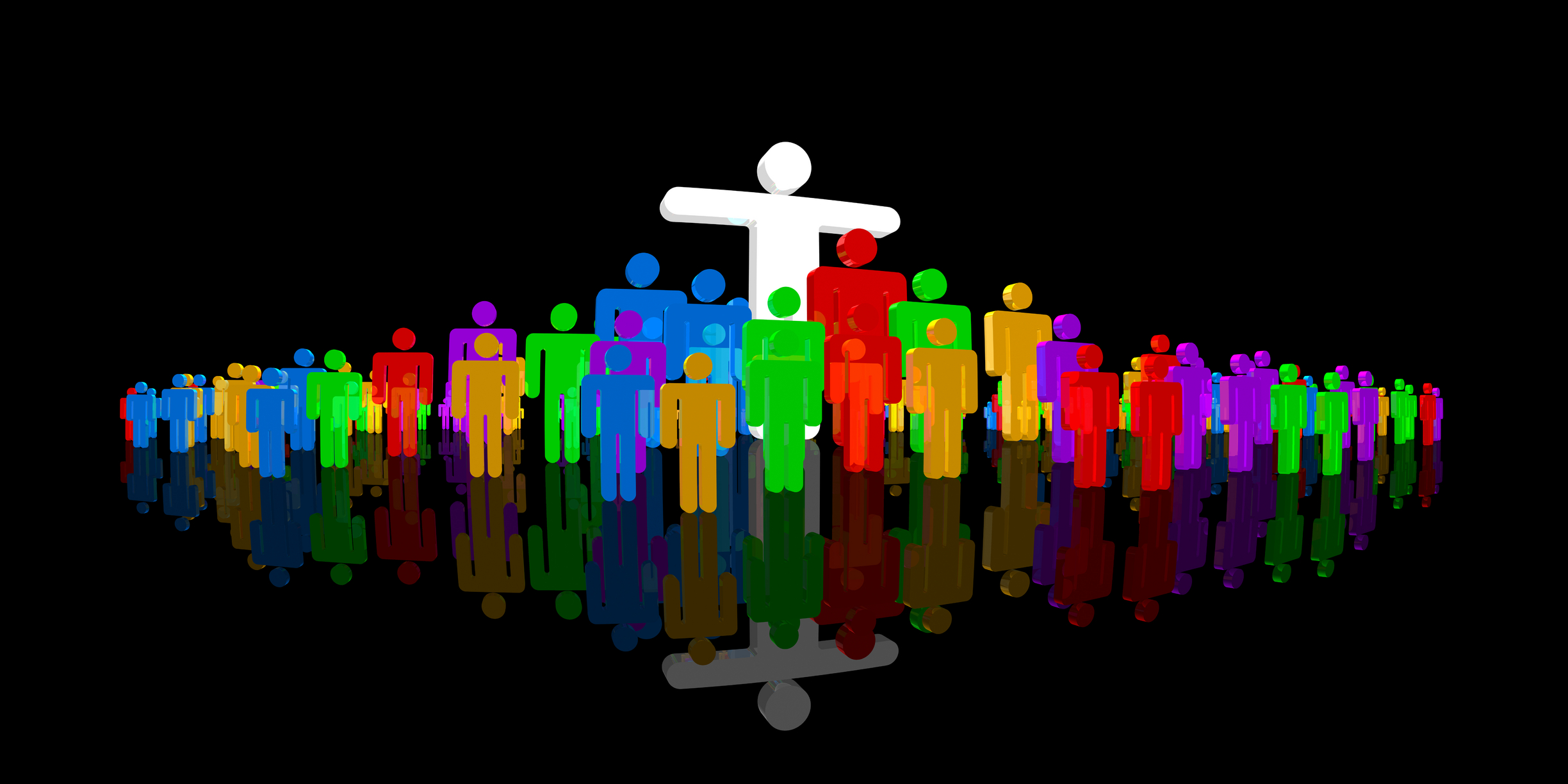 基督裏愛的相交
腓2:1-4所以，在基督裡若有什麼勸勉，愛心有什麼安慰，聖靈有什麼交通，心中有什麼慈悲憐憫，  (2) 你們就要意念相同，愛心相同，有一樣的心思，有一樣的意念，使我的喜樂可以滿足。  (3) 凡事不可結黨，不可貪圖虛浮的榮耀；只要存心謙卑，各人看別人比自己強。  (4) 各人不要單顧自己的事，也要顧別人的事。
腓2:1-4所以，在基督裡若有什麼勸勉，愛心有什麼安慰，聖靈有什麼交通，心中有什麼慈悲憐憫，  (2) 你們就要意念相同，愛心相同，有一樣的心思，有一樣的意念，使我的喜樂可以滿足。  (3) 凡事不可結黨，不可貪圖虛浮的榮耀；只要存心謙卑，各人看別人比自己強。  (4) 各人不要單顧自己的事，也要顧別人的事。
腓2:1-4所以，在基督裡若有什麼勸勉，愛心有什麼安慰，聖靈有什麼交通，心中有什麼慈悲憐憫，  (2) 你們就要意念相同，愛心相同，有一樣的心思，有一樣的意念，使我的喜樂可以滿足。  (3) 凡事不可結黨，不可貪圖虛浮的榮耀；只要存心謙卑，各人看別人比自己強。  (4) 各人不要單顧自己的事，也要顧別人的事。
腓2:2你們就要意念相同，愛心相同，有一樣的心思，有一樣的意念，使我的喜樂可以滿足。原文直譯：要這樣使我的喜樂滿足：思念同樣的事，有同樣的大愛，同有一個心靈，同心思念那一件事。Young’s Literal Translation楊氏直譯本2 fulfil ye my joy, that ye may mind the same thing--having the same love--of one soul--minding the one thing,
腓2:2你們就要意念相同，愛心相同，有一樣的心思，有一樣的意念，使我的喜樂可以滿足。原文直譯：要這樣使我的喜樂滿足：思念同樣的事，有同樣的大愛，同有一個心靈，同心思念那一件事。Young’s Literal Translation楊氏直譯本2 fulfil ye my joy, that ye may mind the same thing--having the same love--of one soul--minding the one thing,
腓2:2你們就要意念相同，愛心相同，有一樣的心思，有一樣的意念，使我的喜樂可以滿足。原文直譯：要這樣使我的喜樂滿足：思念同樣的事，有同樣的大愛，同有一個心靈，同心思念那一件事。Young’s Literal Translation楊氏直譯本2 fulfil ye my joy, that ye may mind the same thing--having the same love--of one soul--minding the one thing,
1.為那一件事而相交同行 ♦意念相同/思念同樣的事♦同思念那一件事。
腓2:2你們就要意念相同，愛心相同，有一樣的心思，有一樣的意念，使我的喜樂可以滿足。原文直譯：要這樣使我的喜樂滿足：思念同樣的事，有同樣的(agape)大愛，同有一個心靈，同心思念那一件事。Young’s Literal Translation楊氏直譯本2 fulfil ye my joy, that ye may mind the same thing--having the same love--of one soul--minding the one thing,
1.為那一件事而相交同行 ♦意念相同/思念同樣的事♦同思念那一件事。2. 以同樣的agape大愛相交同行♦愛心相同/有同一的大愛
腓2:2你們就要意念相同，愛心相同，有一樣的心思，有一樣的意念，使我的喜樂可以滿足。原文直譯：要這樣使我的喜樂滿足：思念同樣的事，有同樣的大愛，同有一個心靈，同心思念那一件事。Young’s Literal Translation楊氏直譯本2 fulfil ye my joy, that ye may mind the same thing--having the same love--of one soul--minding the one thing,
1.為那一件事而相交同行 ♦意念相同/思念同樣的事♦同思念那一件事。2. 以同樣的agape大愛相交同行♦愛心相同/有同一的大愛3. 以同一個心靈情懷相交同行♦有一樣的心思/有同一個心靈 (CO-SOUL)
腓2:5-8(5)  你們當以基督耶穌的心為心：  (6)  他本有神的形像，不以自己與神同等為強奪的；  (7)  反倒虛己，取了奴僕的形像，成為人的樣式；  (8)  既有人的樣子，就自己卑微，存心順服，以至於死，且死在十字架上。
腓2:1-4所以，在基督裡若有什麼勸勉，愛心有什麼安慰，聖靈有什麼交通，心中有什麼慈悲憐憫，  (2) 你們就要意念相同，愛心相同，有一樣的心思，有一樣的意念，使我的喜樂可以滿足。  (3) 凡事不可結黨，不可貪圖虛浮的榮耀；只要存心謙卑，各人看別人比自己強。  (4) 各人不要單顧自己的事，也要顧別人的事。
(腓 1:29-30 ) 因為你們蒙恩，不但得以信服基督，並要為他受苦。  (30)  你們的爭戰，就與你們在我身上從前所看見、現在所聽見的一樣。(腓2:1..) 所以，在基督裡若有什麼勸勉，愛心有什麼安慰，聖靈有什麼交通，心中有什麼慈悲憐憫，  (2) 你們就要意念相同，愛心相同，有一樣的心思，有一樣的意念，使我的喜樂可以滿足。
因為我們為此蒙召事奉      所以。。。
腓2:1-4所以，在基督裡若有什麼勸勉，愛心有什麼安慰，聖靈有什麼交通，心中有什麼慈悲憐憫，  (2) 你們就要意念相同，愛心相同，有一樣的心思，有一樣的意念，使我的喜樂可以滿足。  (3) 凡事不可結黨，不可貪圖虛浮的榮耀；只要存心謙卑，各人看別人比自己強。  (4) 各人不要單顧自己的事，也要顧別人的事。